Los Premios Grammy Latinos 2016
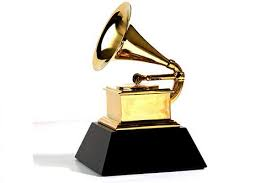 Jueves el 17 de Noviembre
Univisión (23 en Dallas)

Esta presentación en la red: goo.gl/tvgD4v

Lista de reproducción en Youtube:
goo.gl/f53nmj


Kunkel 2016
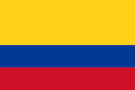 Shakira (Colombia)
Nominación(es): Canción del año, Grabación del año
Género: Pop latino
Instrumentos: Voz
Algo interesante: Está casada con un futbolista del equipo FC Barcelona, Gerardo Piqué.
Canción: Bicicleta (ft Carlos Vives)
	Frases: Hace rato; Te quiero tanto; Llévame en tu bicicleta
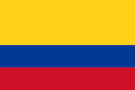 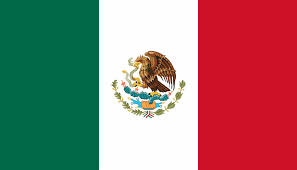 Jesse y Joy (México)
Nominación(es): Grabación del año, Álbum del año, Canción del año, Mejor álbum pop vocal contemporáneo
Género: Pop Latino
Instrumentos: Voz, guitarra 
Algo interesante: Son hermanos. No se encajan a la imagen que muchos tienen en mente cuando piensan de mexicanos.
Canción: No soy una de esas (ft. Alejandro Sanz)
	Frases: Me interesa; Doy un paso atrás
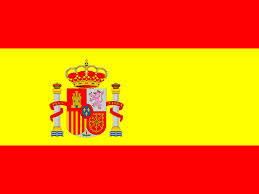 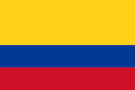 Fonseca (Colombia)
Nominación(es): Álbum del año, Mejor álbum de cumbia/vallenato, Mejor canción tropical,  
Género: Vallenato, Pop latino
Instrumentos: Voz, guitarra
Algo interesante: Estudió la música en EEUU (Berklee College of Music).
Canción: Entre mi vida y la tuya
	Frases: En todas partes; Te sigo
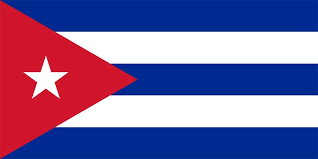 Gente de zona (Cuba)
Nominación(es): Mejor álbum de fusión tropical
Género: Reggaetón y salsa (cubatón)
Instrumentos: Voz
Algo interesante: “La gozadera” se ha visto más de 500,000,000 veces en Youtube. “Bailando” más de 1,600,000,000.
Canción: La gozadera (ft. Marc Anthony)
	Frases: Me lo regaló; Saca tu bandera
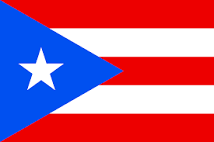 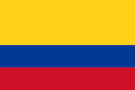 Manuel Medrano (Colombia)
Nominación(es): Canción del año, Mejor nuevo artista, Mejor álbum cantautor
Género: Pop latino
Instrumentos: Voz 
Algo interesante: Tiene una voz grave, barítono. Más cantantes famosos son tenores.
Canción: Una y otra vez
	Frases: Otra vez; Estaría bien
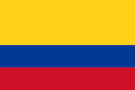 Morat (Colombia)
Nominación(es): Mejor nuevo artista
Género: Pop latino, pop acústico
Instrumentos: Voz, guitarra, banjo, bajo, batería, piano
Algo interesante: Su nombre viene del músico colombiano Antonio de Morat.  
Canción: Cuánto me duele
	Frases: No sé cuánto; No sé dónde; No sé cómo
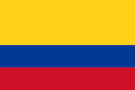 Andrés Cepeda (Colombia)
Nominación(es): Álbum del año, Mejor álbum pop tradicional
Género: Pop latino
Instrumentos: Voz, guitarra, piano
Algo interesante: Tiene muchas nominaciones pasadas, pero sólo ha ganado un Grammy Latino.
Canción: No te vayas todavía (ft. Kany García)
	Frases: Piensa en cuánto me querías; Bailar una última canción
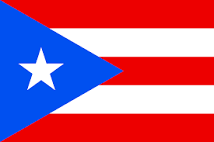 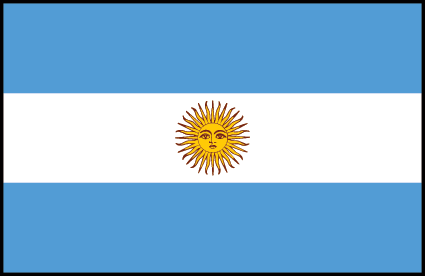 Luciano Pereyra (Argentina)
Nominación(es): Mejor álbum pop vocal contemporáneo
Género: Pop latino, folclore
Instrumentos: Voz, guitarra, piano
Algo interesante: En esta canción se escucha la flauta de Pan, un instrumento de América del Sur.
Canción: No te puedo olvidar (ft. Descemer Bueno)
Frases: No sé ni a dónde voy; Ya no sé quién soy
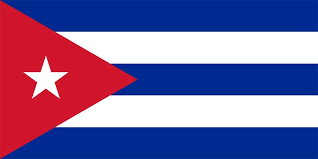 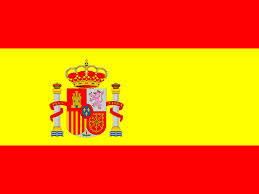 Pablo Alborán (España)
Nominación(es): Grabación del año, Álbum del año, Mejor álbum pop vocal contemporáneo
Género: Pop latino
Instrumentos: Voz, piano, guitarra
Algo interesante: Estudió música clásica y flamenca. Se hizo famoso primero en Youtube, después firmó con el disquero.
Canción: Pasos de cero (video con letra oficial)
	Frases: Bésame; Sin tí yo me pierdo.
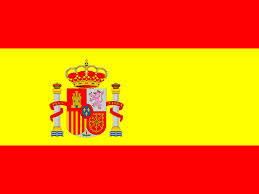 Arianna Puello (España)
Nominación(es): Mejor álbum de música urbana, Mejor canción urbana
Género: Rap en español
Instrumentos: Voz
Algo interesante: Nació en la República Dominicana. Fue a España a los ocho años. 
Canción: Con esto basta (ft. GARZÍA)
	Frases: Esto es lo que necesito; Dos mujeres con actitud.
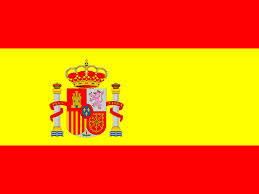 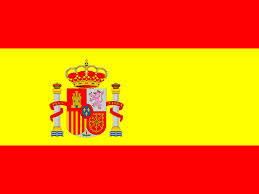 Pablo López (España)
Nominación(es): Mejor álbum pop vocal contemporáneo
Género: Rock Latino
Instrumentos: voz, piano, guitarra
Algo interesante: Estudió el periodismo en la universidad.
Canción: Tu enemigo (ft. Juanes)
	Frases: Soy el hombre más rico del mundo; Tus manos son mi bandera.
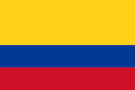 Repaso crucigrama disponible en la red:
goo.gl/PrPIKl
[Speaker Notes: Maestros: Si Ud. quiere una clave u otra versión para usar como examen (preguntas son iguales, pero cambio el orden), mándame un mensaje directo al correo electrónico que está en FLteach.]
Los ganadores (algunos)
Álbum del año: 
Canción del año:
Grabación del año:
Mejor nuevo artista:
Mejor canción urbana:
Mejor álbum de música urbana: 
Mejor álbum pop/rock: 
Mejor álbum pop vocal contemporáneo:
Perspectiva en la música moderna
¿Estilo tradicional, influencias tradicionales, o música pop al estilo EEUU?
¿Cómo se siente uno al escuchar?
El artista es parte de algún movimiento o subcultura?
Cooperación entre artistas de diferentes países. 
Otras perspectivas y estilos son valorados. 
La unidad y diversidad de los latinoamericanos.